«Как я провёл лето»
МДОУ «Детский сад № 95»
Г. Ярославль
Призёры:
1 место – Новикова Елизавета
2 место – Рябов Владик

Участники: Гоголев Максим, Рубченко Тихон, Журавлёва Елизавета, Сосновкина Анна, Лебедев Арсений, Ромашова Ксюша, Митрофанова Алиса.
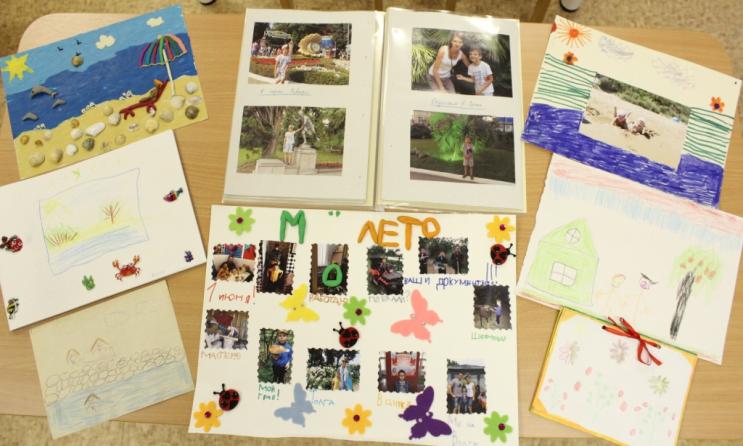 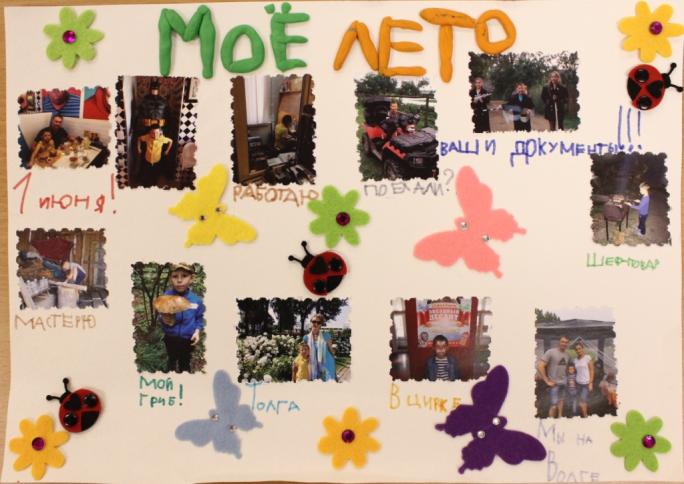 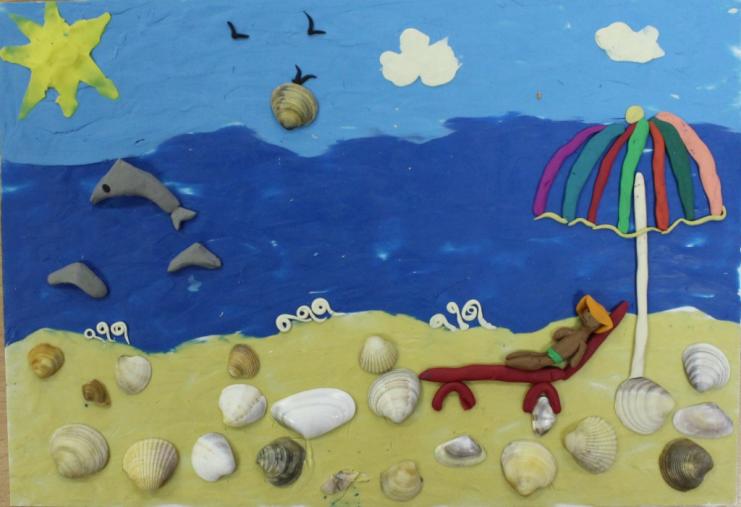 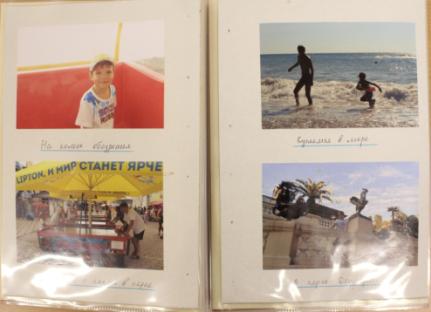 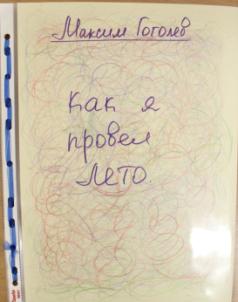 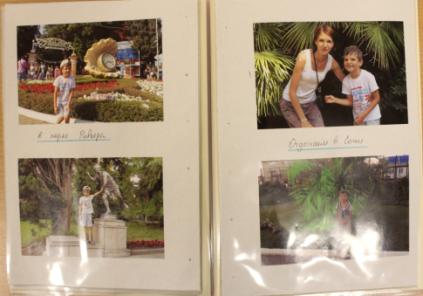 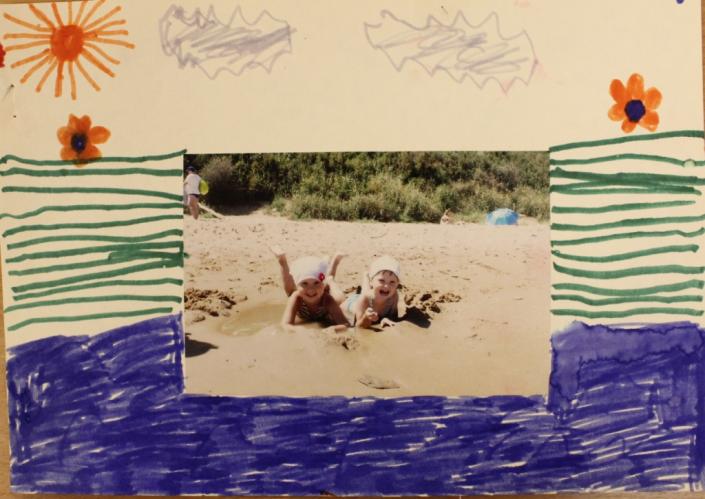 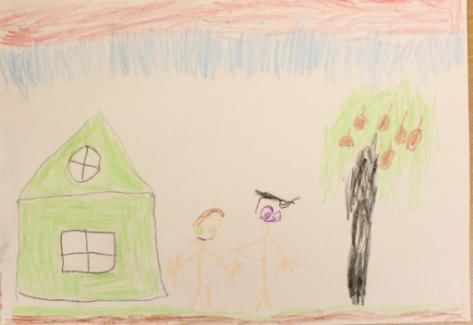 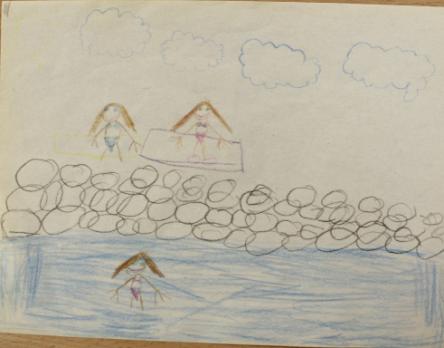 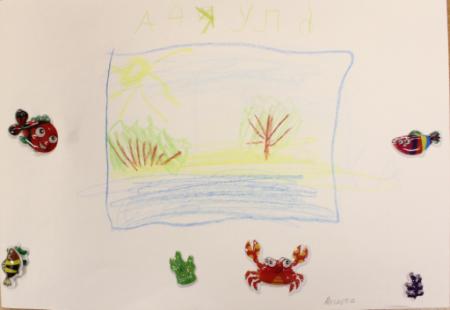 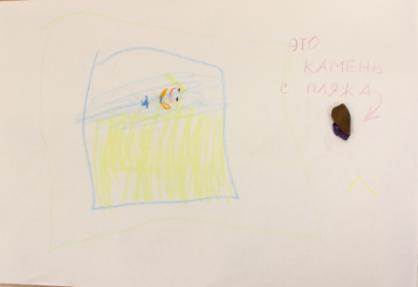 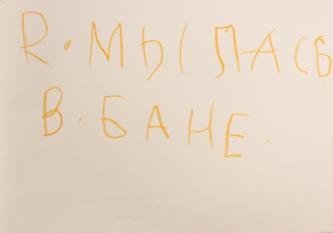 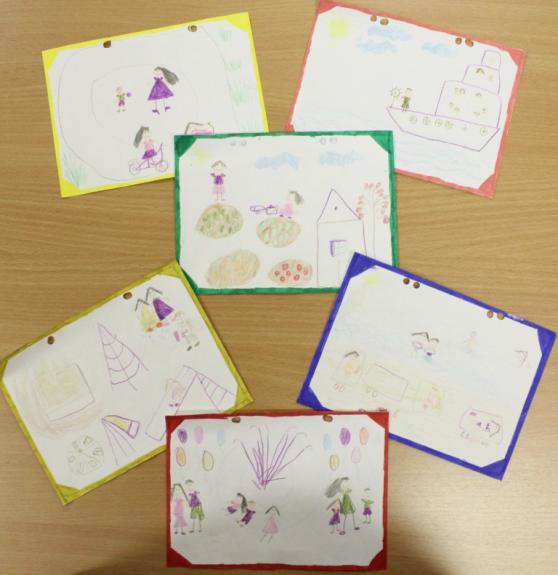 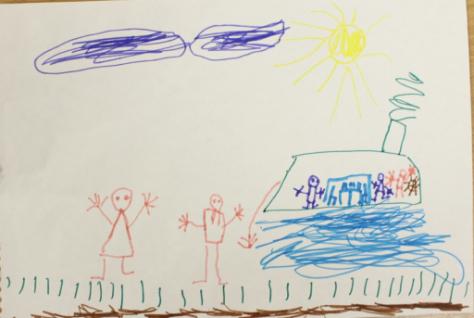 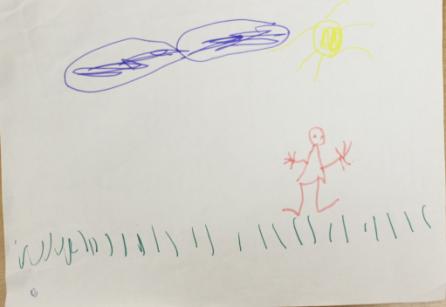